New Directions in Student Learning Spaces
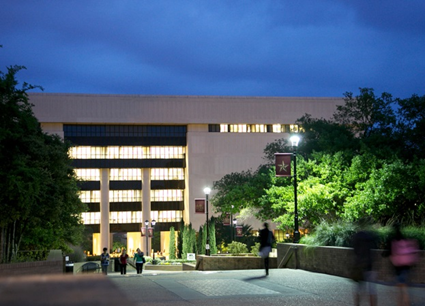 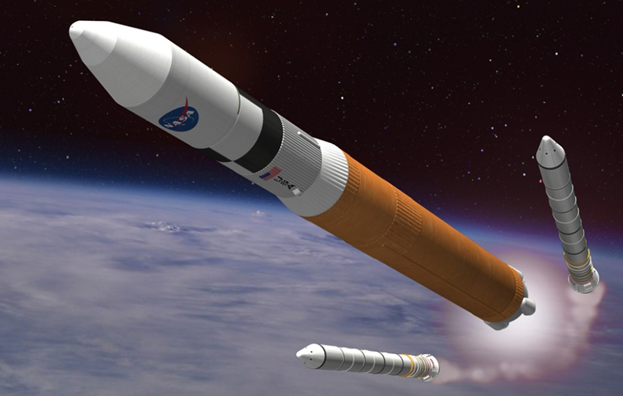 Ray Uzwyshyn, Ph.D. MBA MLISDir. Digital and Collection ServicesTexas State University 
March 25, 2016
10:00-10:45 am
Alkek Library Learning Commons2015-2022
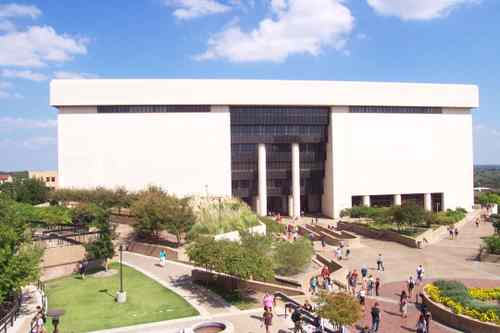 Reconfiguration of Alkek Library From Book Warehouse to Learning Commons
Large Academic Library  (7 Fl.)
Texas State University, 36,000 Students
Carnegie Class Doctoral University  (Higher Research Activity)
Designated Emerging ResearchInstitution (Texas)
Overview Video
Multi-Stakeholder IT Division Project
Multi-Year, 5-7, 3 Large Phases
~ 40 Million Total Budget
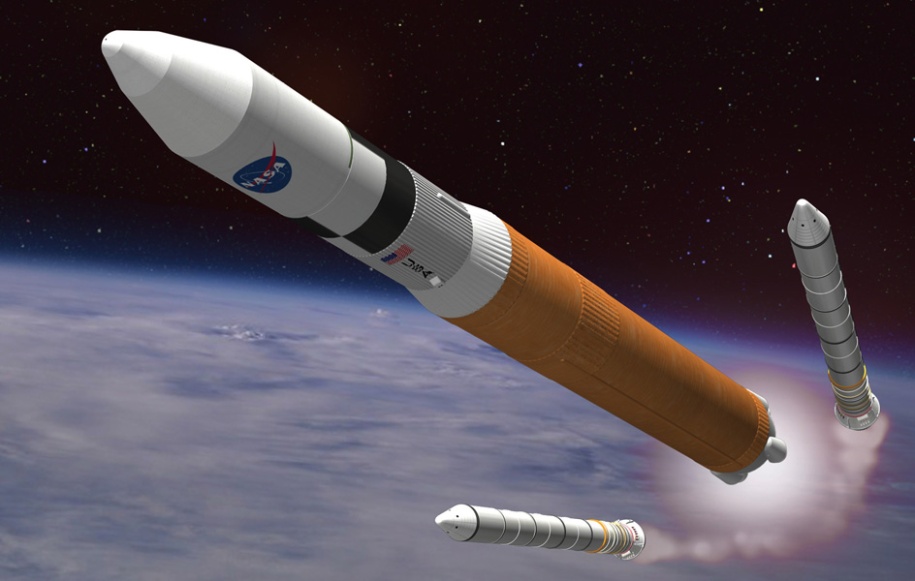 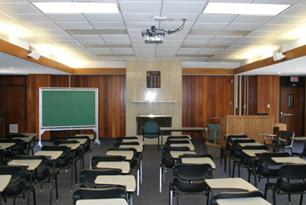 University of West Florida SkylabReconfiguration of Library Fifth Floor
1) Information Literacy Lab/Classroom
2) Multimedia Studio
3) Digital Media Conversion Center
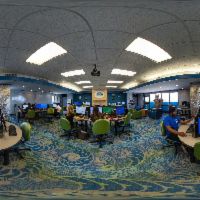 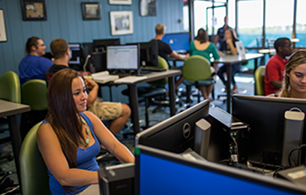 Unifying Theme: Digital Literacy
University of West Florida, ~12000 FTE
500K Project (2010)
Proposal, Presentation, Video
 Overview White Paper
Space, Technology, Learning
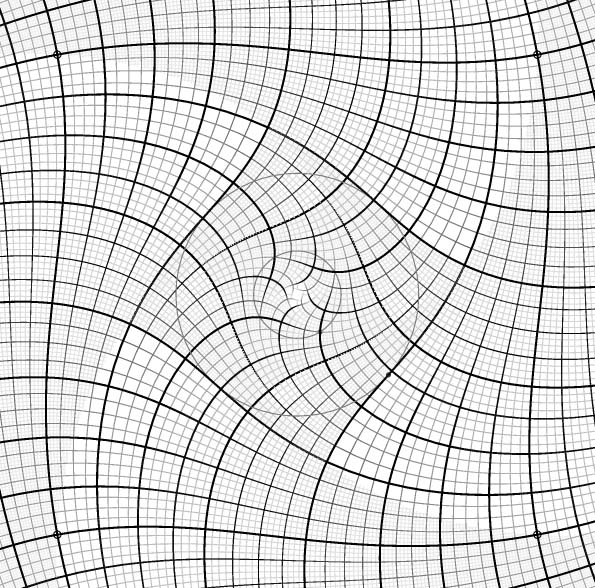 Multimedia Studio
Information Literacy Lab/Classroom
1. Collaboration2. Third Space     for Learning.
3. Cross    fertilization of   Projects, People   and Skillsets.
Technology
Media Conversion Center
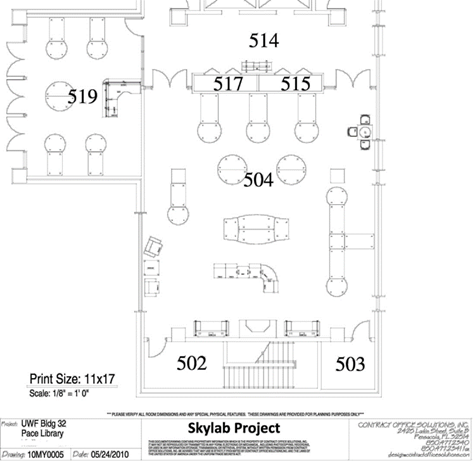 Learning Spaces
Learning Space  Directions

Interdisciplinarity
 Digital Literacy 
 Multimedia
Specialized Software/ Hardware 
      Technological Facilitation
      Collaboration Among DivisionsAcademic Technology, Faculty Teaching Centre, Library, University IT  Writing Center

       Faculty Students, Community
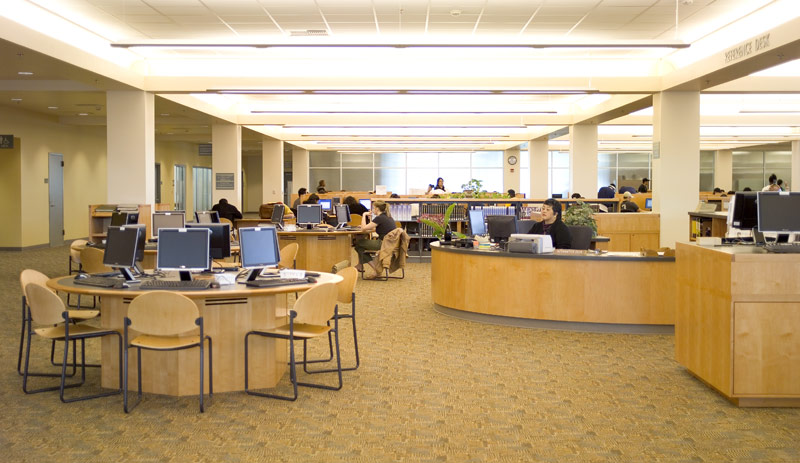 Discussion, Questions, Comments
Contact InformationContact InfoRay Uzwyshyn, Ph.D. MBA MLISTEXAS STATE UNIVERSITYruzwyshyn@txstate.eduFurther Information (Presentations and Downloads)http://rayuzwyshyn.net https://www.linkedin.com/in/rayuzwyshyn